Could making banks hold only     liquid assets induce bank runs?
Karl Shell                        James Peck
Cornell University
The Ohio State University
Presentation by Ludovico Genovese and Alessandro Pistoni
Agenda
Contextualization
Model: assumptions (vs Diamond-Dybvig)
Banks (unified and separated system)
Welfare maximization problem
Results
Take-aways
2
Contextualization
Glass-Steagall Act (Banking Act of 1933)
“To provide for the safer and more effective use of the assets of banks, to regulate interbank control, to prevent the undue diversion of funds into speculative operations […] .”
Repeal of Glass-Steagall Act (1999)
3
Is Glass-Steagall’s repeal to blame?
Paul Volcker (March 2009)
"Maybe we ought to have a two-tier financial system."
"This institutions should not be taking extraordinary risks in the market place represented by hedge funds, equity funds, large-scale proprietary trading. Those things would put their basic functions in jeopardy"
Could making banks hold only liquid assets 
      induce bank runs? (PS, April 2010)
4
Model
5
Model
6
Model
7
Model
8
Model
9
Model
10
Model
11
Model
12
Model
13
Model
14
Model
15
Model
16
Model
17
Model
18
Model
19
Model
20
What is the difference?
Diamond-Dybvig
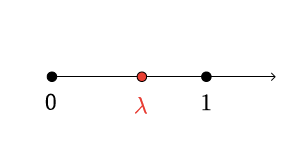 21
What is the difference?
Peck-Shell
Diamond-Dybvig
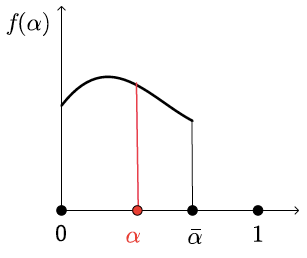 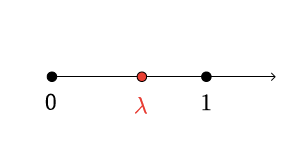 22
What is the difference?
Peck-Shell
Diamond-Dybvig
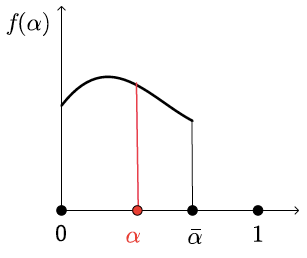 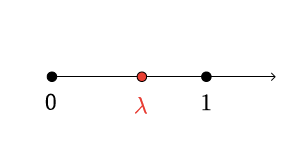 Intrinsic uncertainty
23
The utility functions
24
The utility functions
25
The utility functions
26
The utility functions
27
The utility functions
28
The utility functions
29
The utility functions
30
The utility functions
31
The utility functions
32
The utility functions
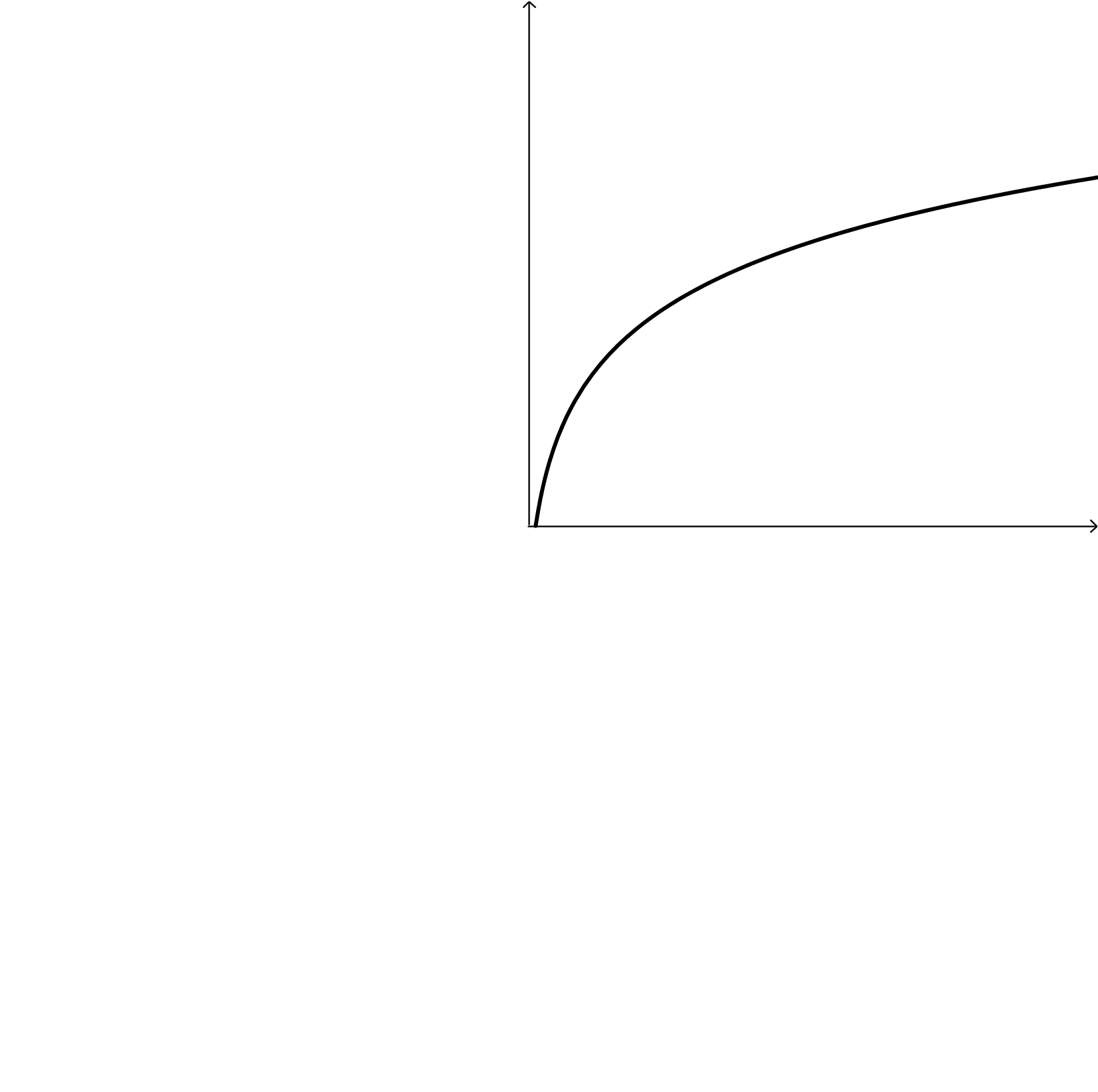 33
The utility functions
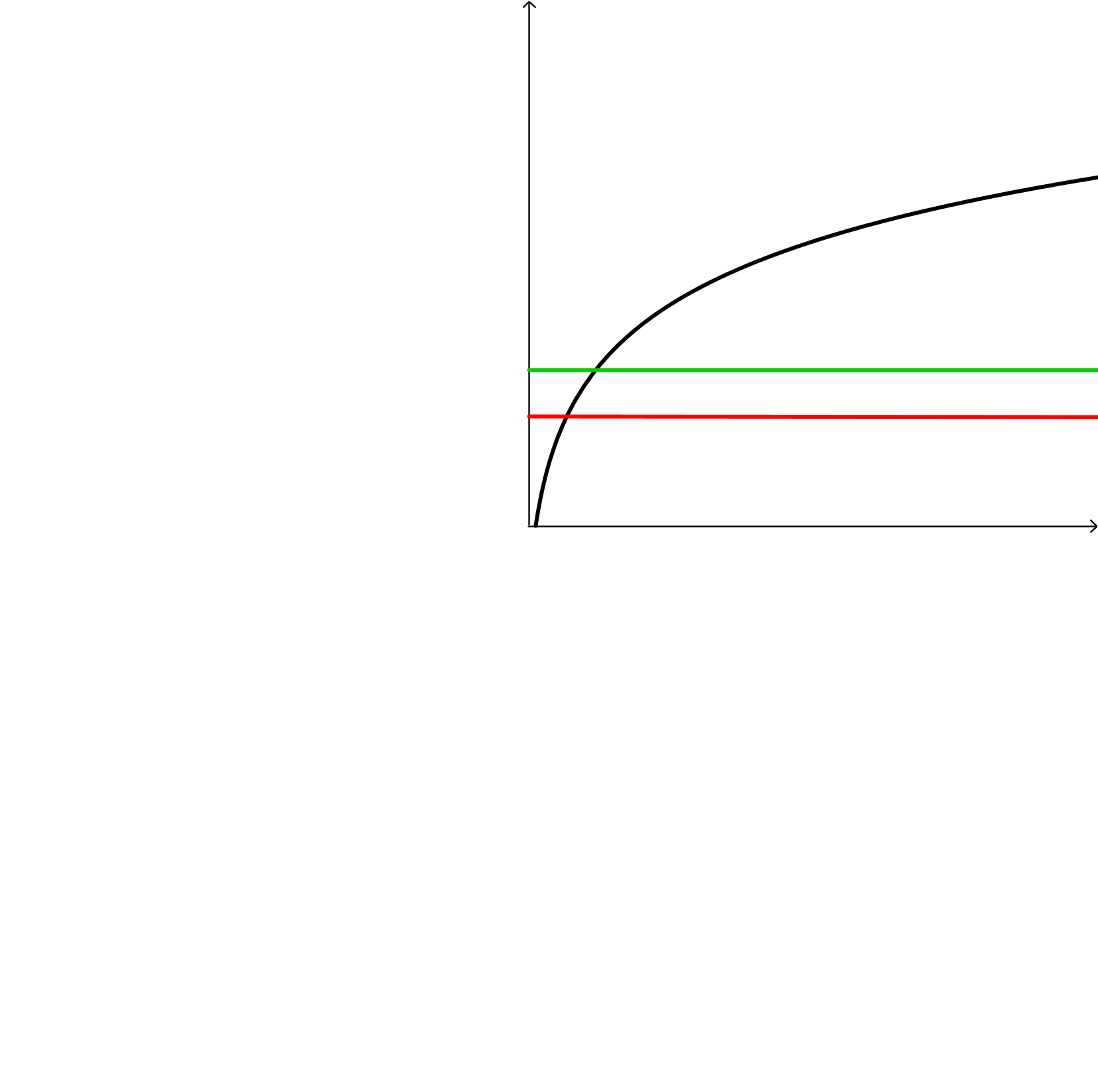 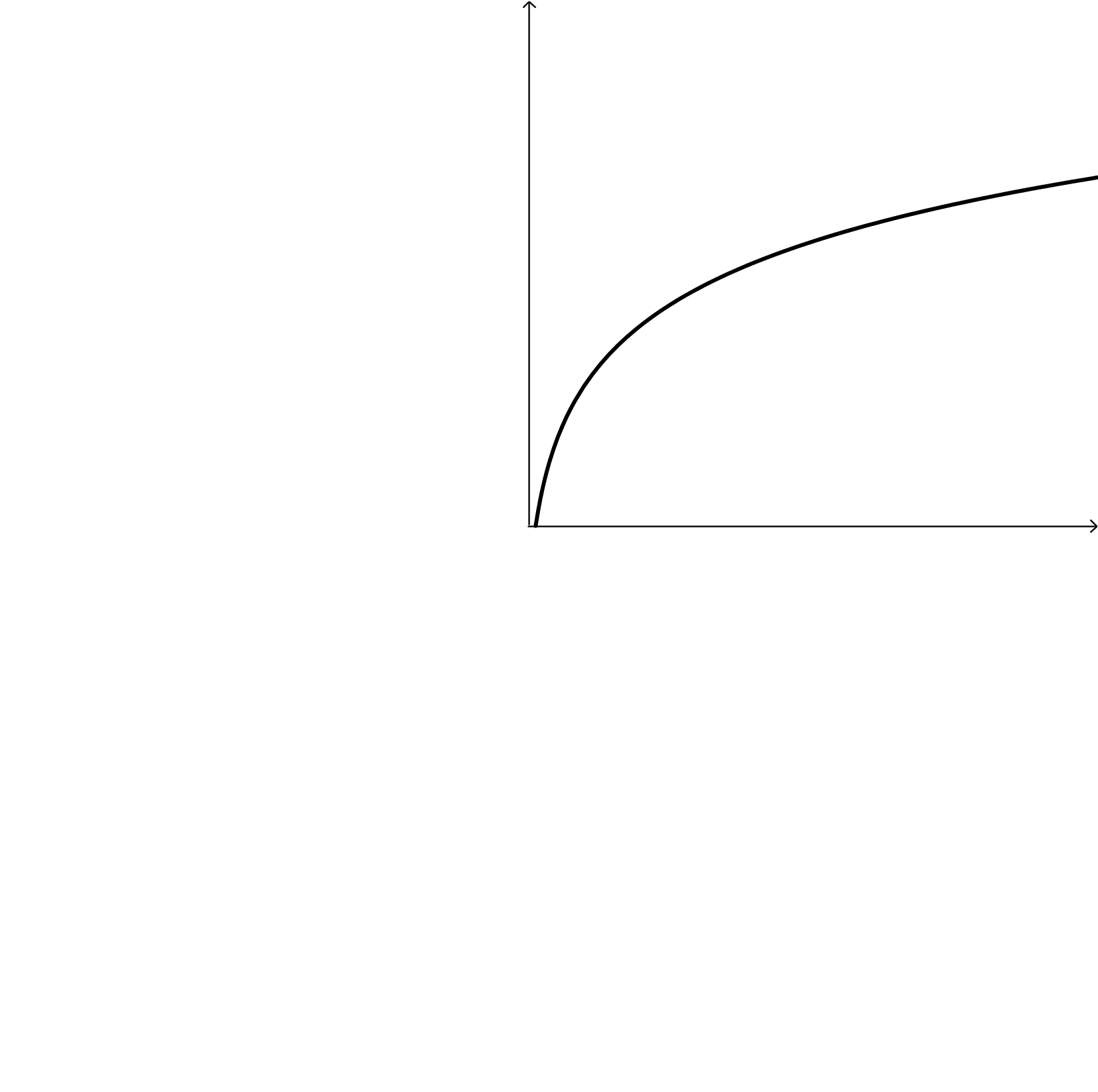 34
The utility functions
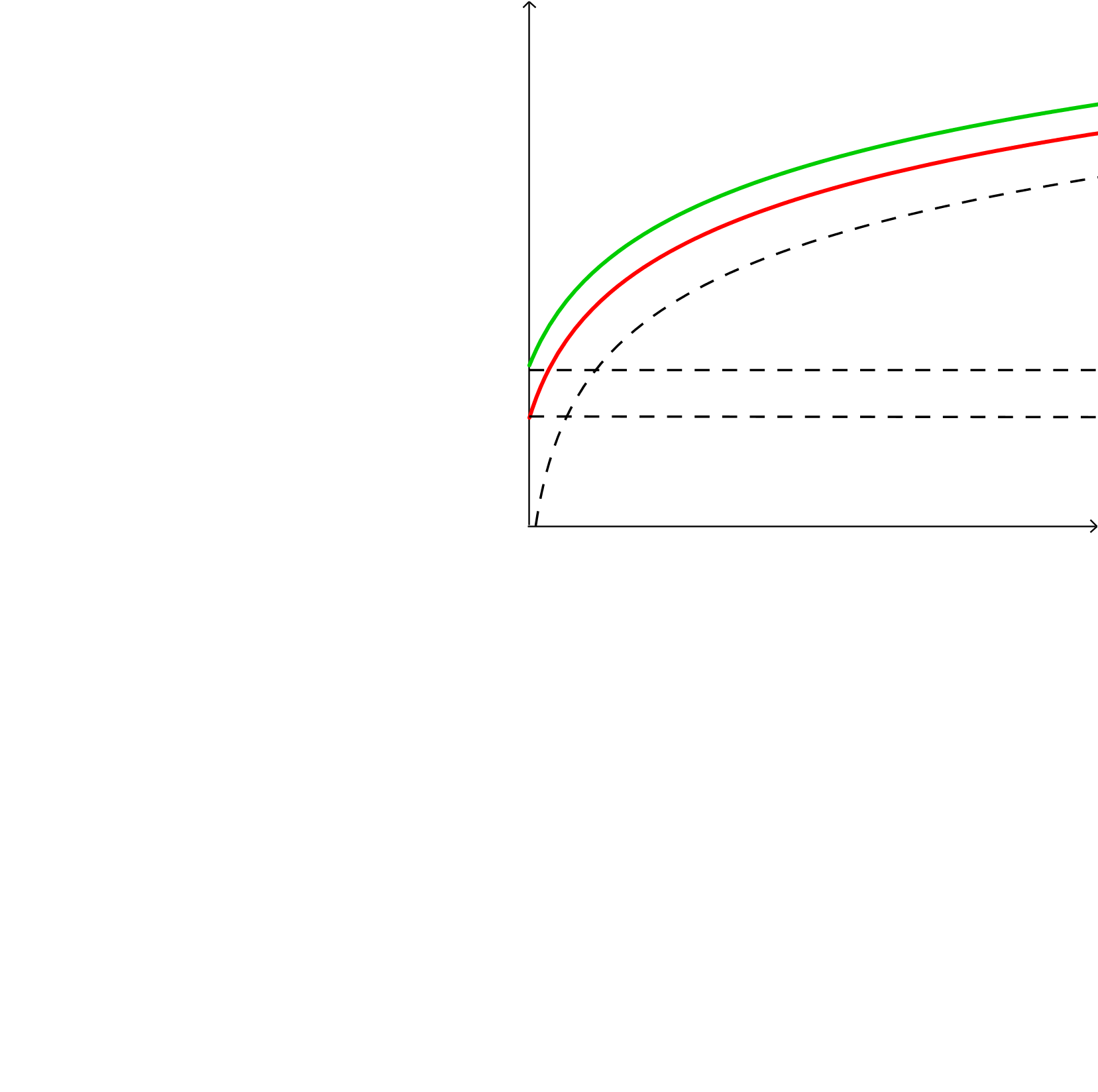 35
One more assumption
Constant-return-to-scale technologies
36
One more assumption
37
One more assumption
38
One more assumption
39
One more assumption
40
One more assumption
41
One more assumption
42
Recap (What’s new?)
43
Banks
44
Banks
Separated system
45
Banks
Separated system
Unified system
46
Banks
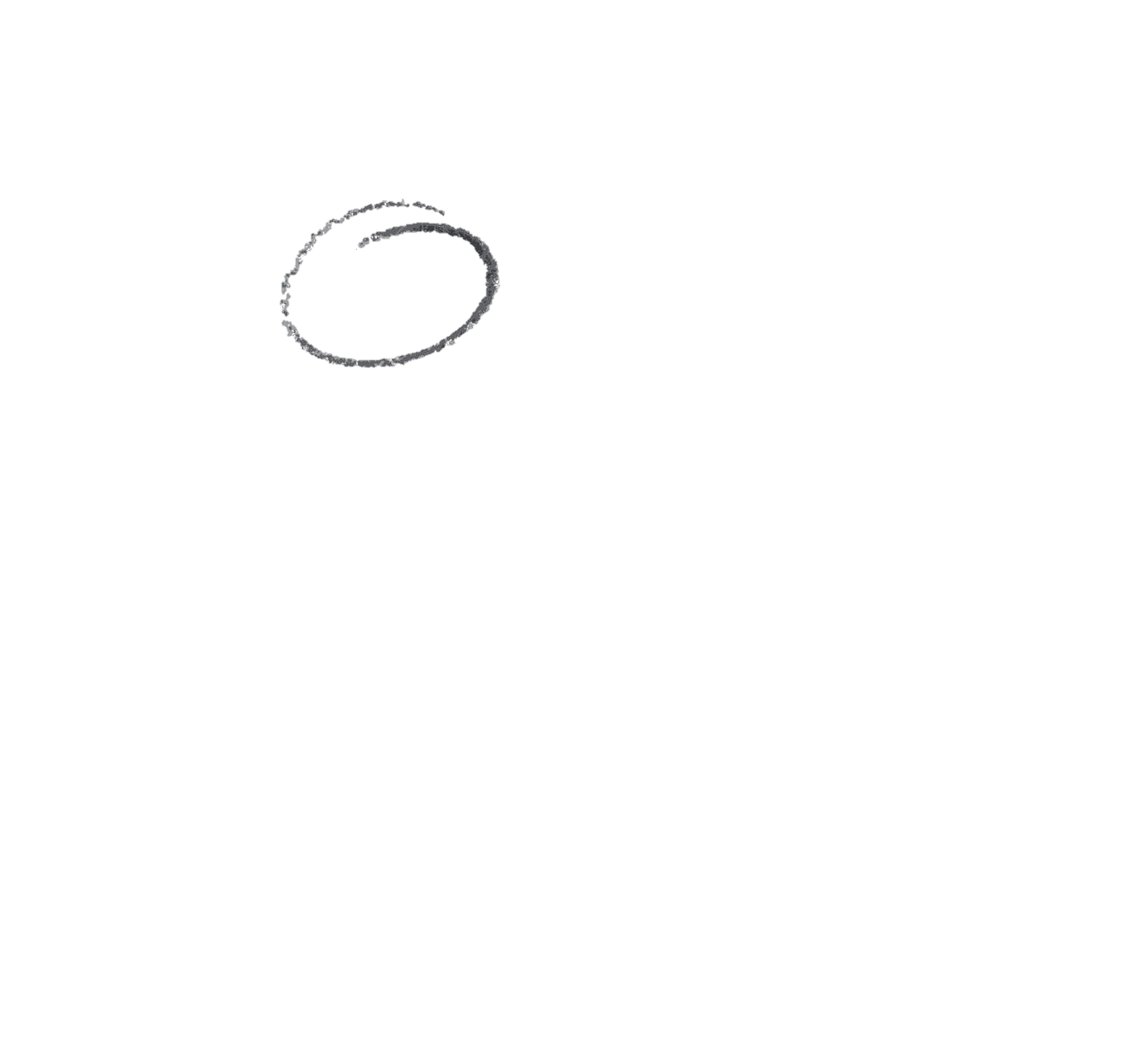 Separated system
Unified system
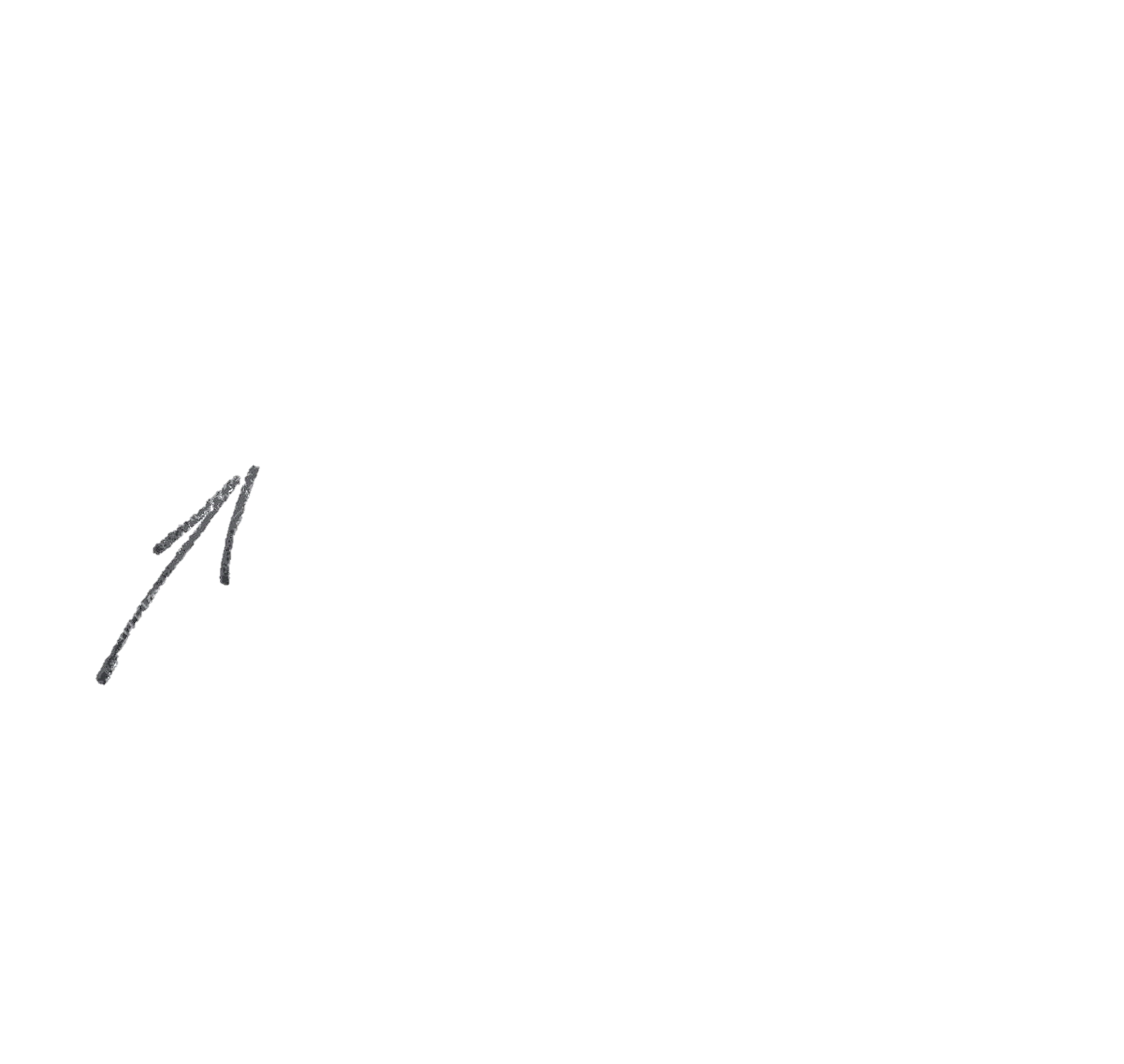 47
Contract
48
Contract
49
Contract
50
Contract
51
Welfare
No entry costs
52
Welfare
No entry costs
Perfect competition
53
Welfare
No entry costs
Perfect competition
Maximize utility
54
Welfare
55
Welfare
56
Welfare
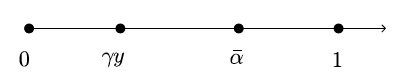 All impatient agents satisfied
57
Welfare
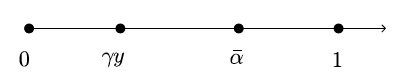 All impatient agents satisfied
58
Welfare
59
Welfare
60
Welfare
61
Welfare
Nobody is rationed
62
Welfare
Nobody is rationed
63
Welfare
64
Welfare
65
Welfare
66
Welfare
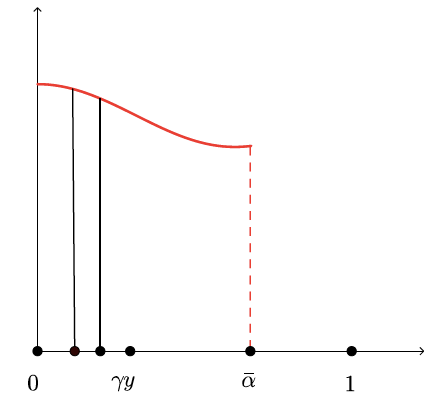 If it was discrete:
67
Welfare
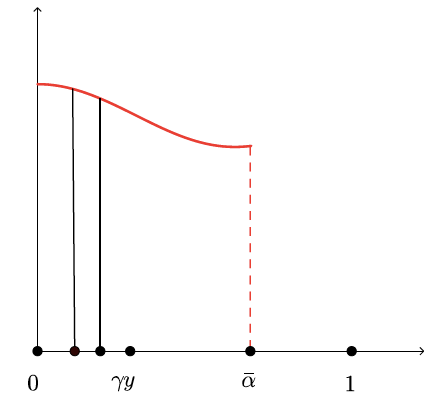 If it was discrete:
68
Welfare
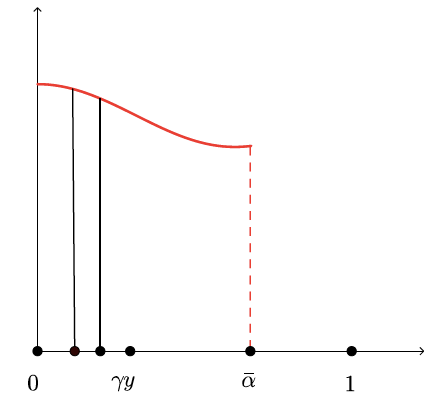 If it was discrete:
But it is continuous:
69
Constraints
70
Constraints
71
Constraints
72
Constraints
73
Constraints
74
Constraints
75
Constraints
76
Constraints
77
Constraints
78
Constraints
79
Constraints
80
Constraints
81
Constraints
Incentive compatibility constraint
82
Constraints
Incentive compatibility constraint
83
Constraints
Incentive compatibility constraint
84
Constraints
Incentive compatibility constraint
85
Maximization problem
86
Results
THEOREM 3.1
87
Results
PROOF
i)
Maximizing W sub. only to the RC, we obtain:
88
Results
PROOF
i)
Maximizing W sub. only to the RC, we obtain:
Now,
RC
C.S.
ICC
89
Results
PROOF
ii)
Plugging RC and C.S. conditions in W
90
Results
THEOREM 3.2
i)
There exists an optimal contract for the unified bank,
also socially optimal
91
Results
THEOREM 3.2
i)
There exists an optimal contract for the unified bank,
also socially optimal
ii)
92
Results
PROOF
i)
Setting the RC and the C.S. to hold is sufficient for
93
Results
PROOF
i)
Setting the RC and the C.S. to hold is sufficient for
ii)
Under the optimal contract
Patient agents are indifferent between running and 
      not running
94
Results
PROOF
i)
Setting the RC and the C.S. to hold is sufficient for
ii)
Under the optimal contract
Patient agents are indifferent between running and 
      not running
95
Take-aways
“The unified system optimally resolves the trade-off between liquidity and economic growth; in doing so it maximizes social welfare”

“Our Analysis in its present state does not prove that imposing Glass-Steagall restrictions would be a mistake, although it does suggest that one should be skeptical about the purported stability benefits. Before using the model to offer policy advise, moral hazard should be included.”
96
Sources
Peck, J., & Shell, K. (2010). Could making banks hold only liquid assets induce bank runs? Journal of Monetary Economics, 57(4), 420-427.  doi:10.1016/j.jmoneco.2010.04.006
Diamond, D. W., & Dybvig, P. H. (1983). Bank Runs, Deposit Insurance, and Liquidity. Journal of Political Economy, 91(3), 401-419. doi:10.1086/261155
Experience News & Events. (n.d.). Retrieved November 12, 2016, from http://www.stern.nyu.edu/experience-stern/news-events/uat_025245 
Glass-Steagall Act: http://congressional.proquest.com:80/congressional/docview/t53.d54.00048-stat-0162-100089?accountid=10267
97